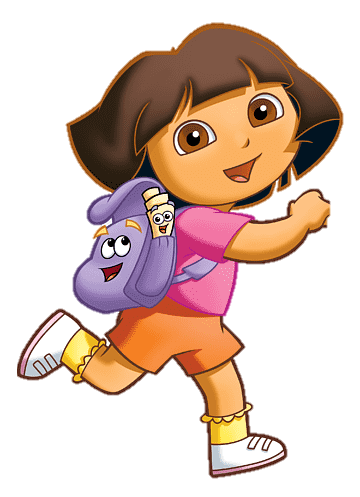 DORA VÀ 
CÁC CON VẬT
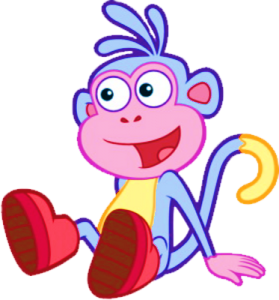 Trong hang động có con gì?
Tiếp
Chính xác!
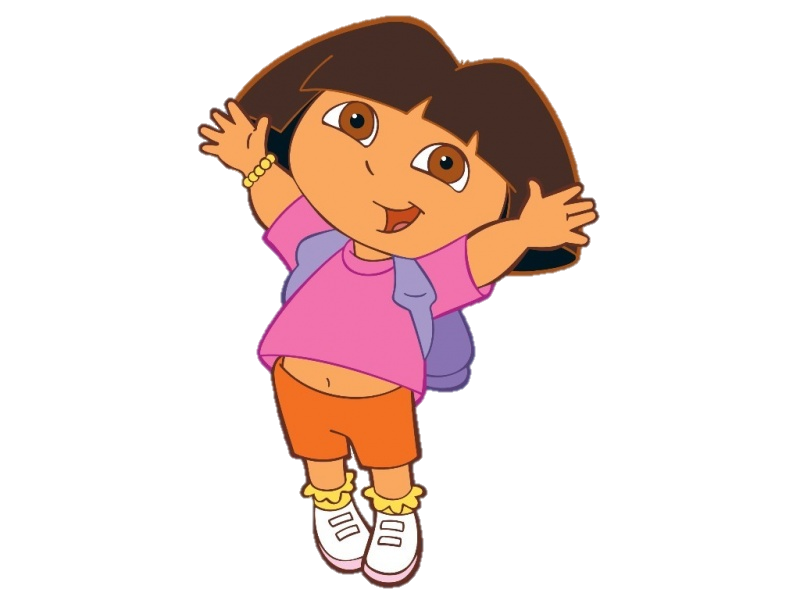 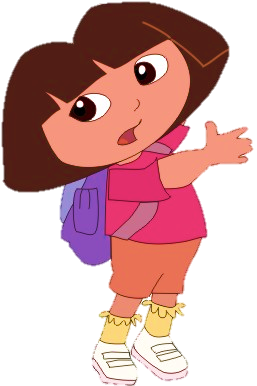 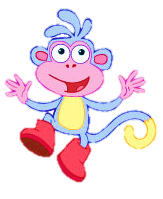 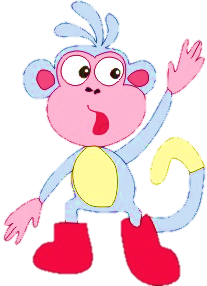 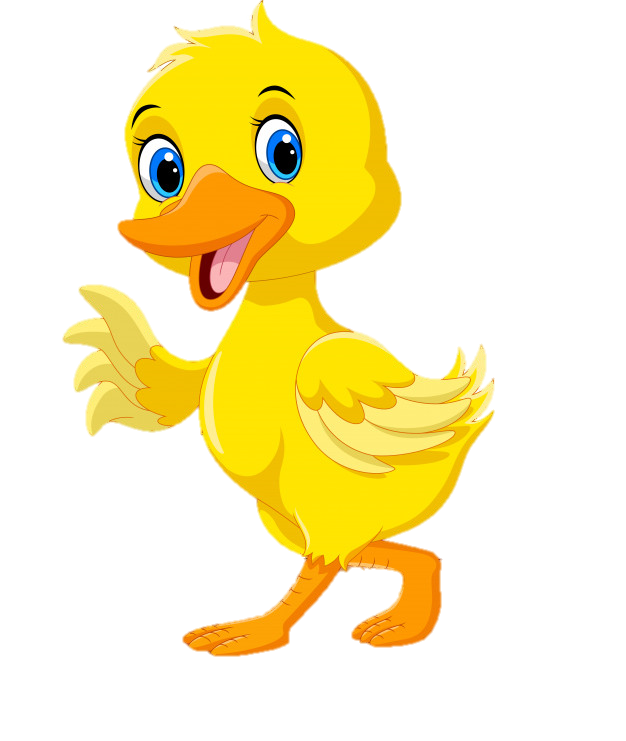 Đó là con…
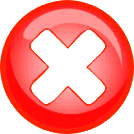 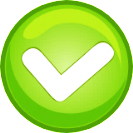 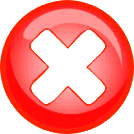 Gà trống
Gà mái
Con vịt
Trong hang động có con gì?
Tiếp
Đúng rồi!
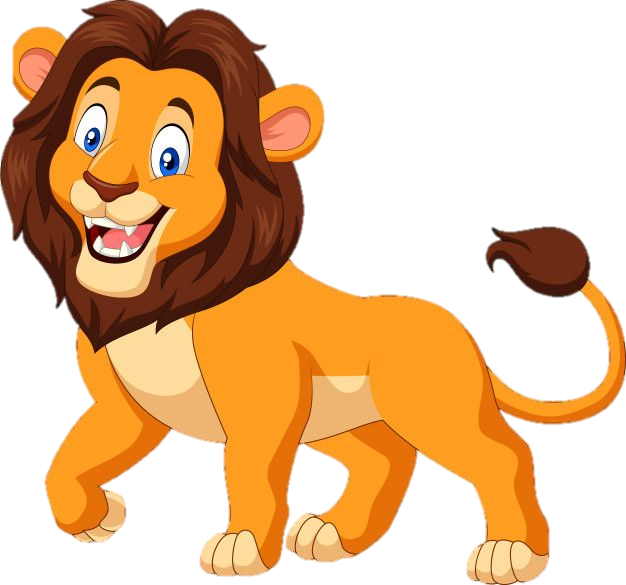 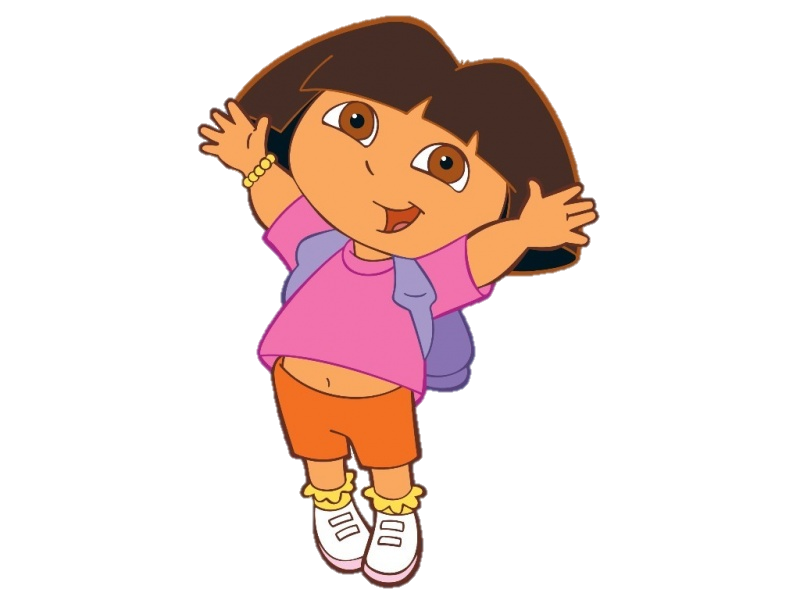 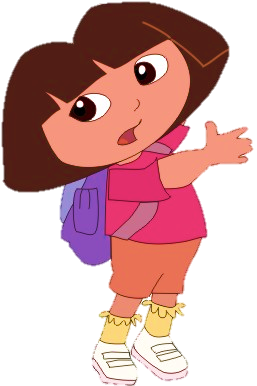 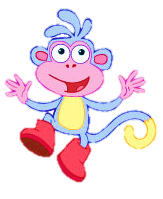 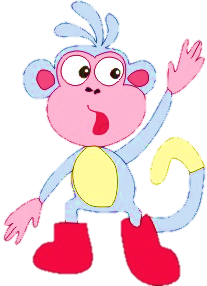 Đó là con…
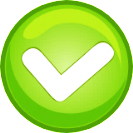 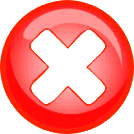 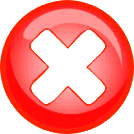 Con khỉ
Con voi
Sư tử
Trong hang động có con gì?
Tiếp
Xuất sắc!
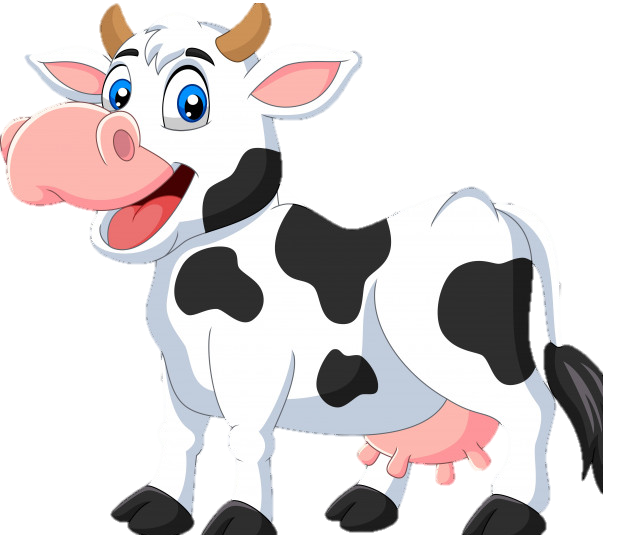 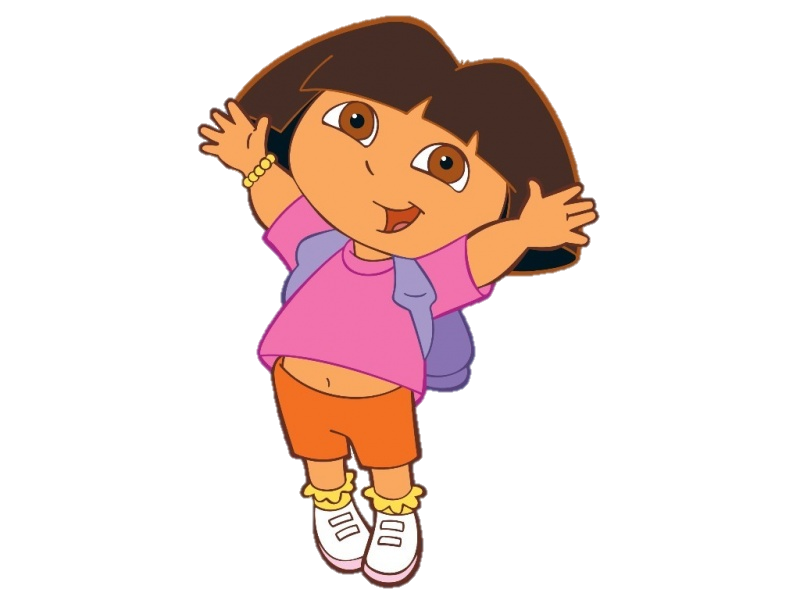 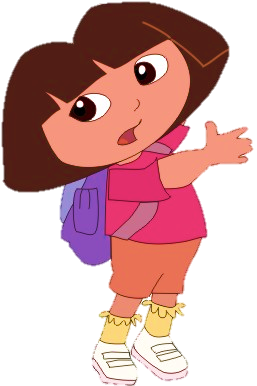 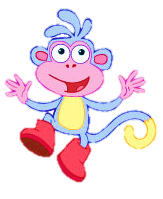 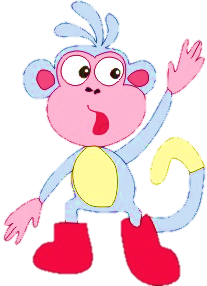 Đó là con…
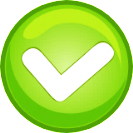 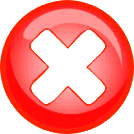 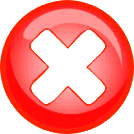 Con khỉ
Con cừu
Con bò
Trong hang động có con gì?
Tiếp
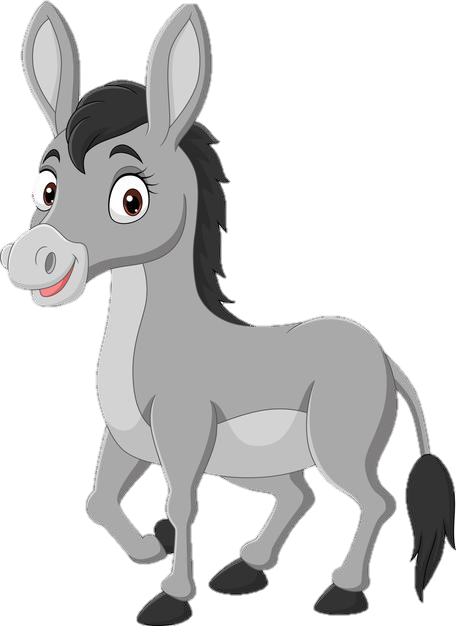 Giỏi quá!
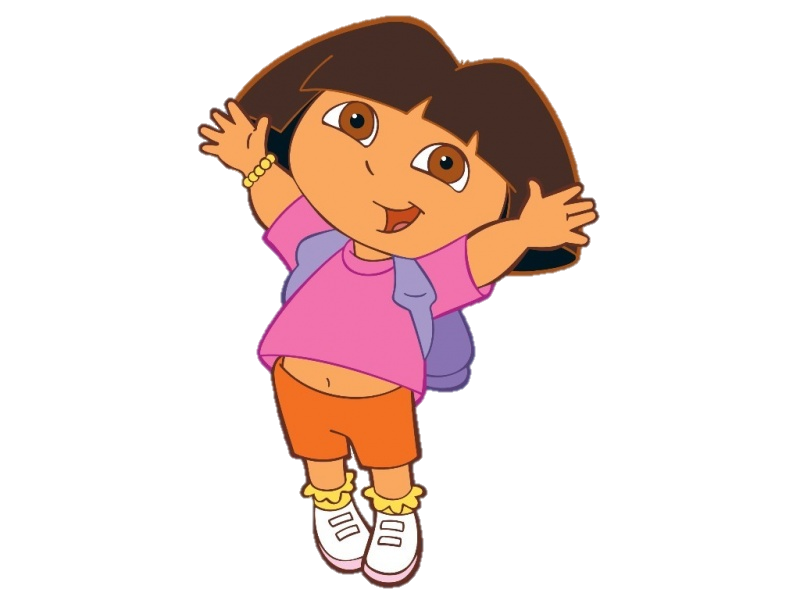 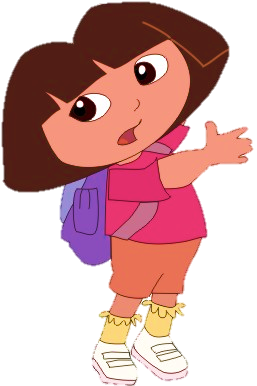 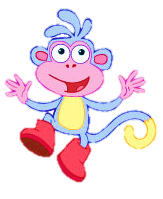 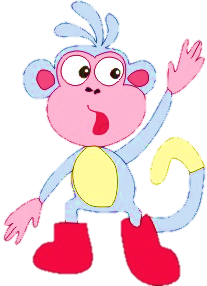 Đó là con…
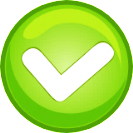 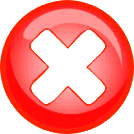 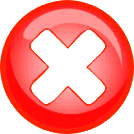 Con ngựa
Con khỉ
Con lừa
Trong hang động có con gì?
Tiếp
Tuyệt vời!
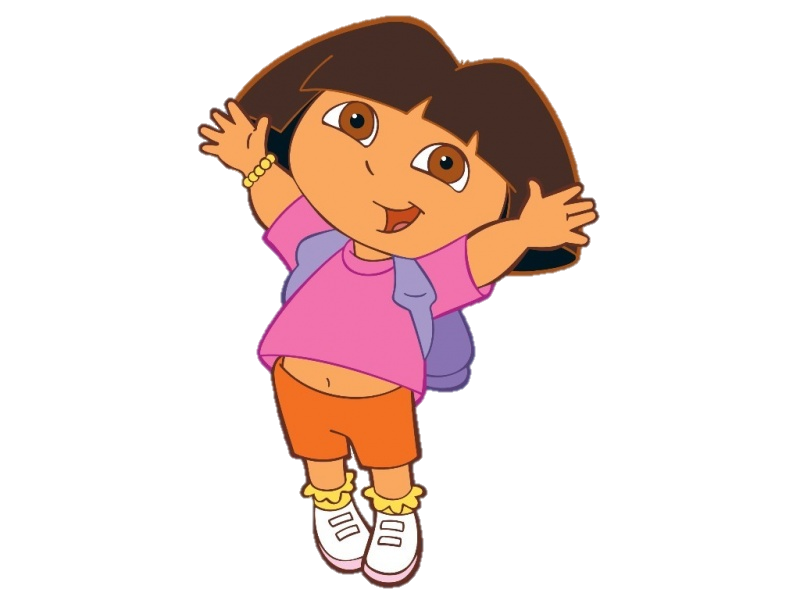 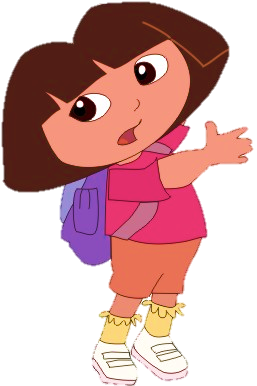 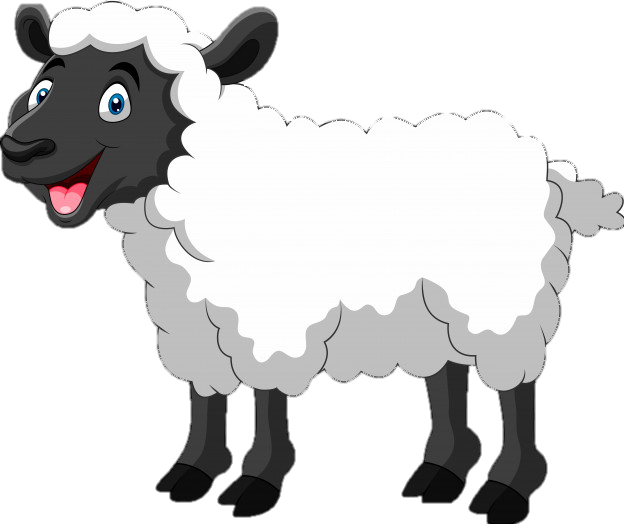 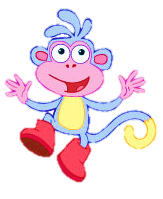 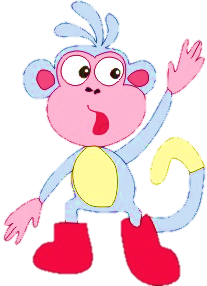 Đó là con…
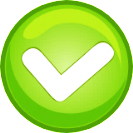 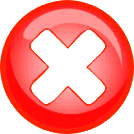 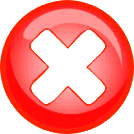 Con bò
Con gà
Con cừu
Trong hang động có con gì?
Tiếp
Chính xác!
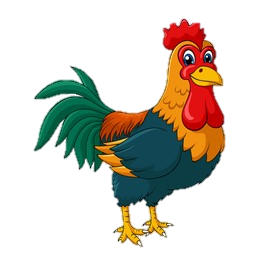 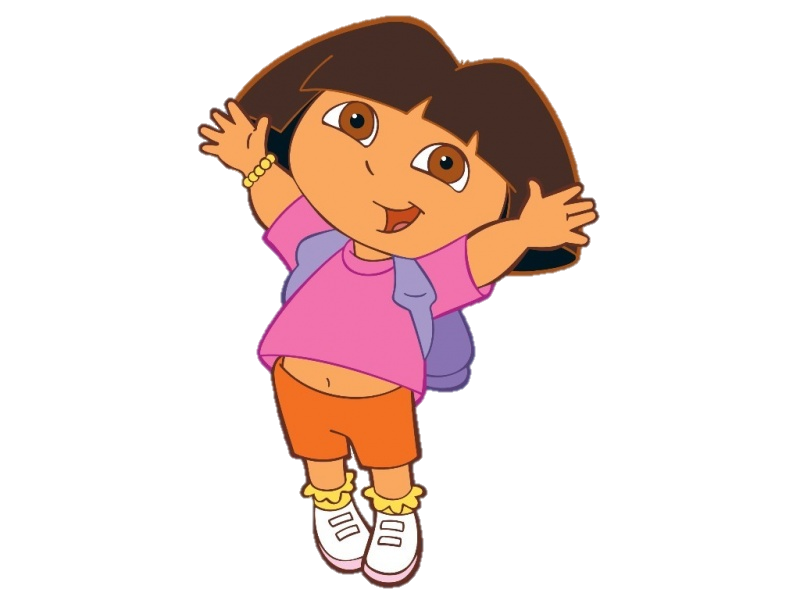 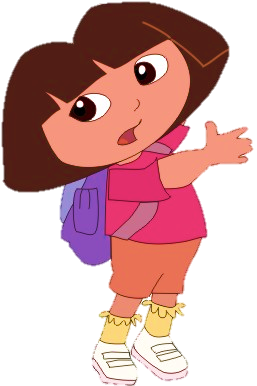 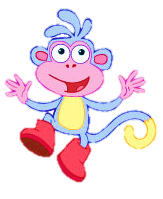 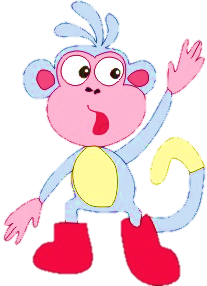 Đó là con…
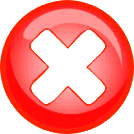 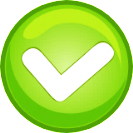 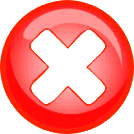 Gà mái
Gà con
Gà trống
Trong hang động có con gì?
Tiếp
Đúng rồi!
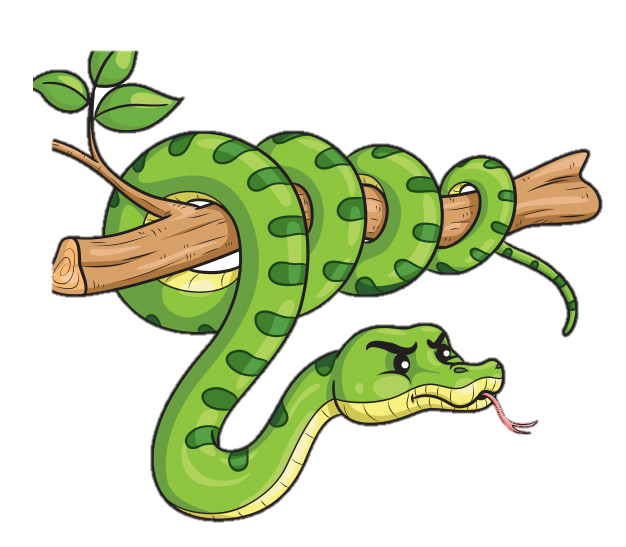 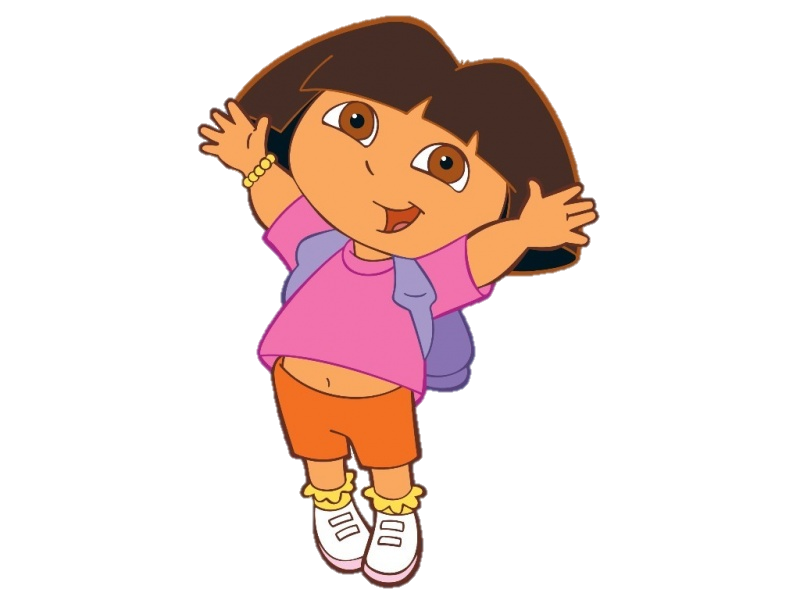 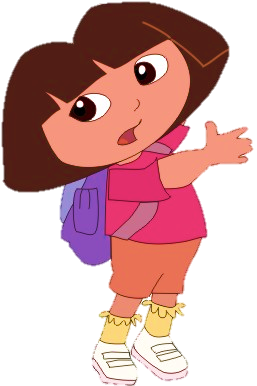 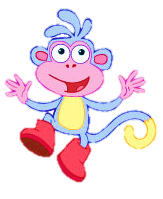 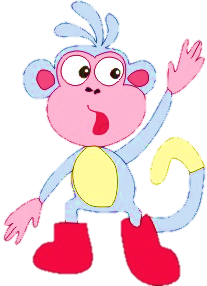 Đó là con…
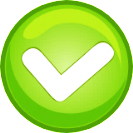 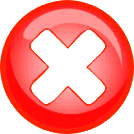 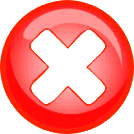 Con giun
Con lươn
Con rắn
Trong hang động có con gì?
Tiếp
Giỏi quá!
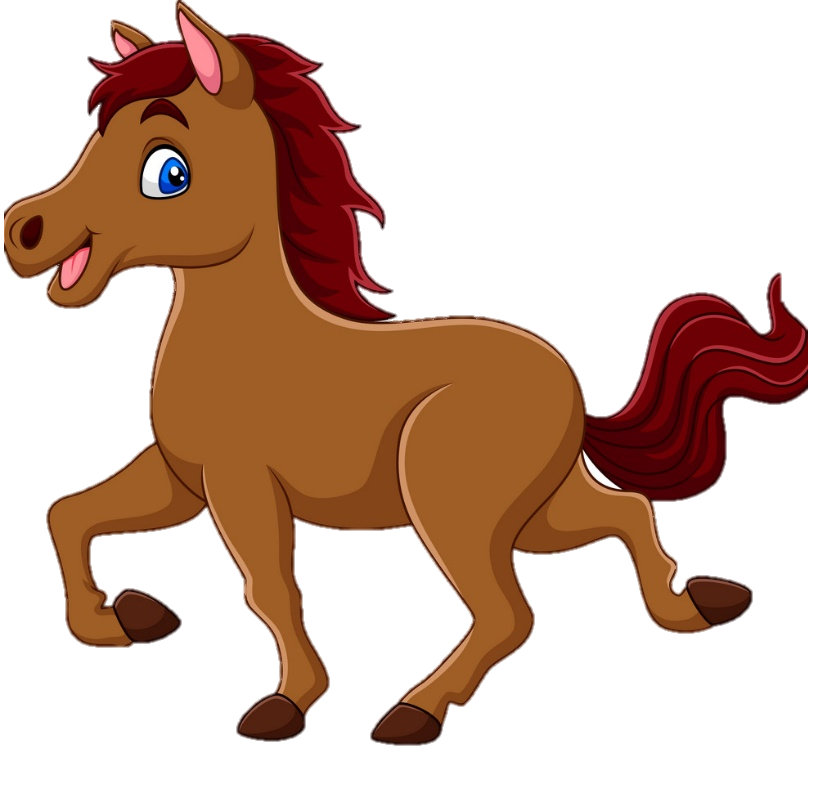 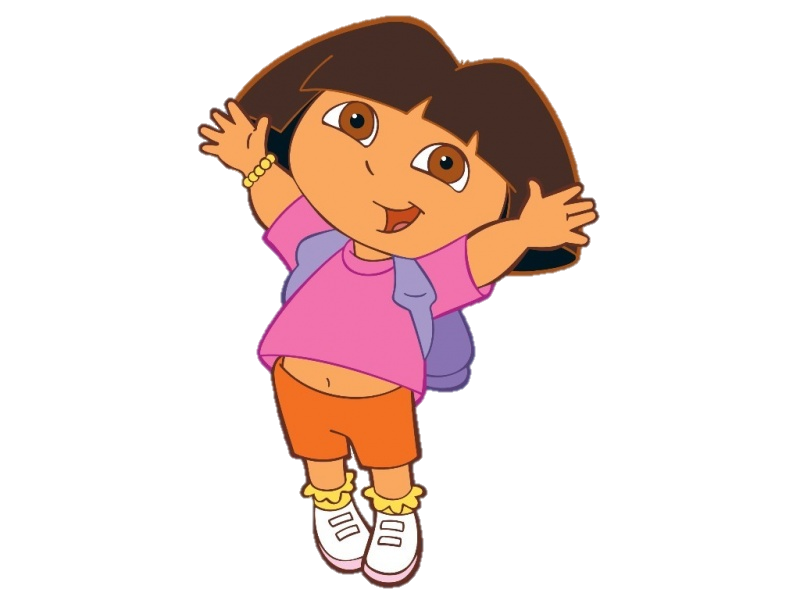 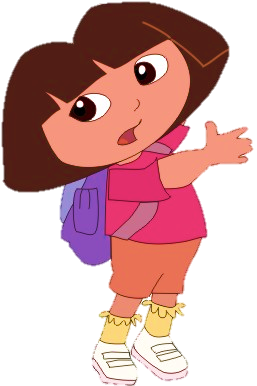 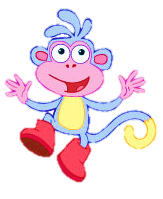 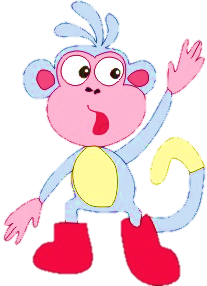 Đó là con…
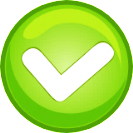 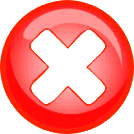 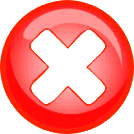 Con lừa
Con khỉ
Con ngựa
Trong hang động có con gì?
Tiếp
Tuyệt vời!
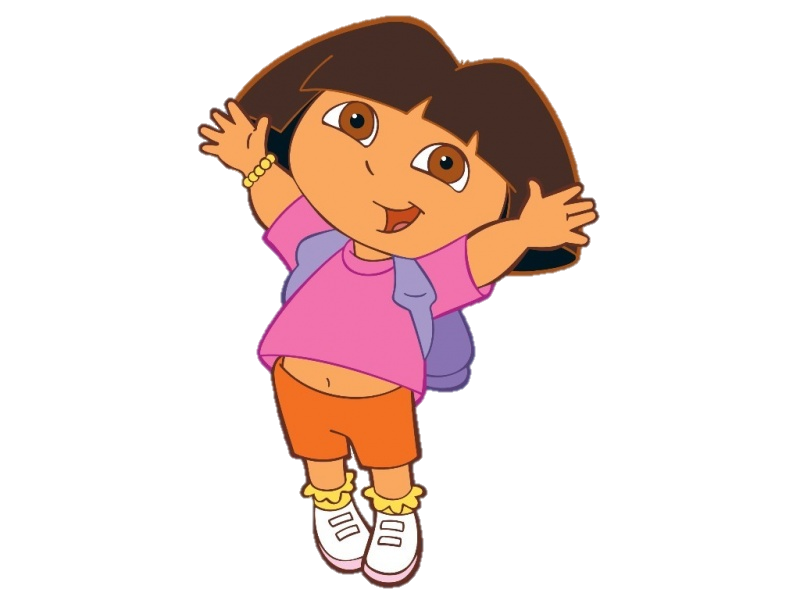 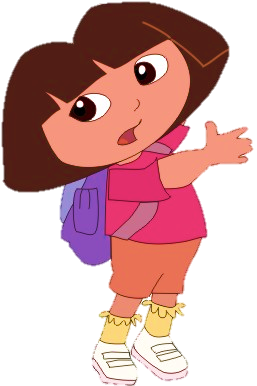 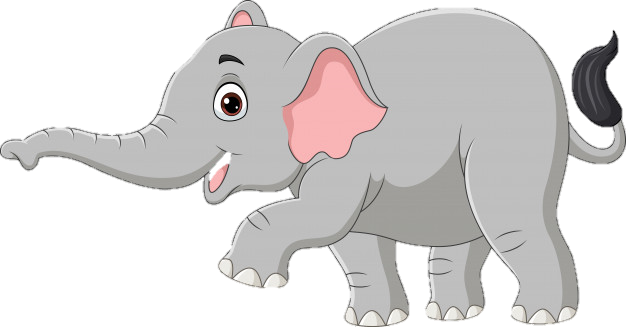 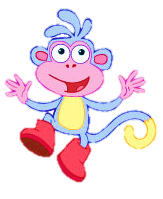 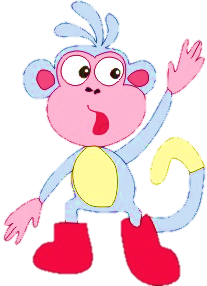 Đó là con…
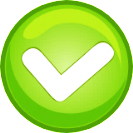 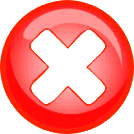 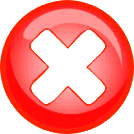 Con hổ
Con gấu
Con voi
Trong hang động có con gì?
Tiếp
Siêu quá!
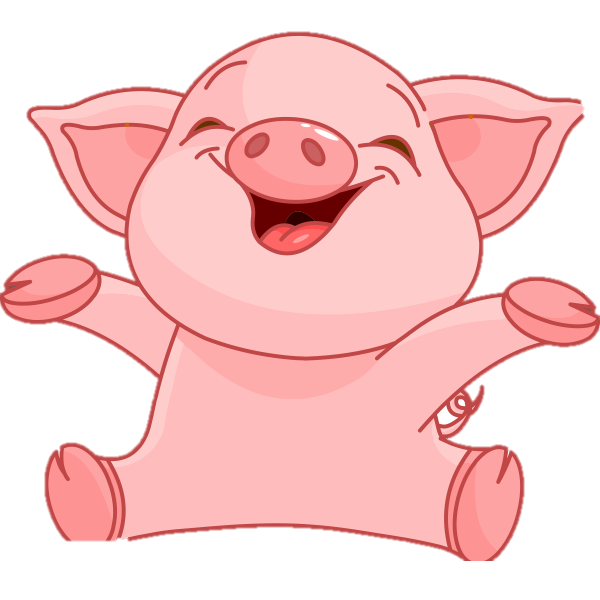 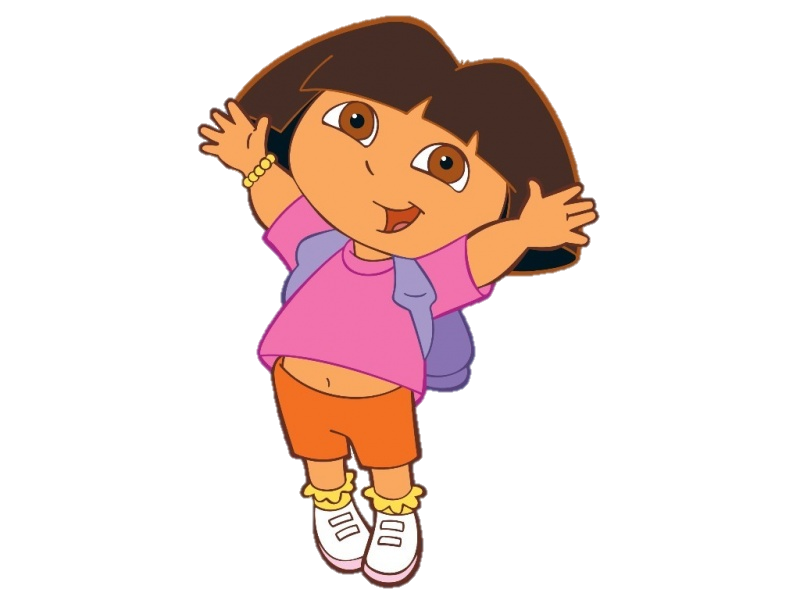 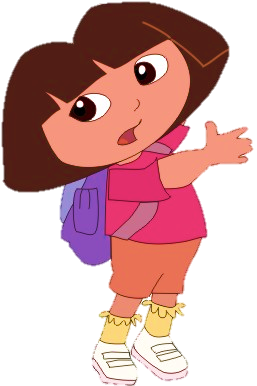 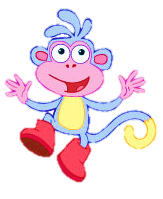 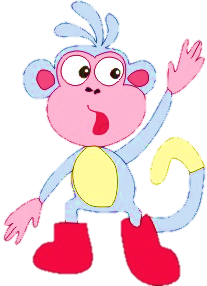 Đó là con…
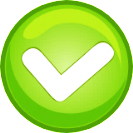 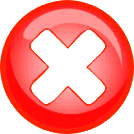 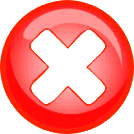 Con hổ
Con vịt
Con heo
Trong hang động có con gì?
Tiếp
Chính xác!
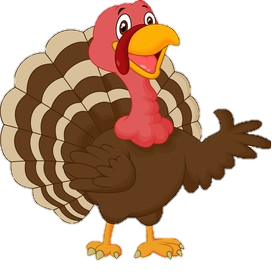 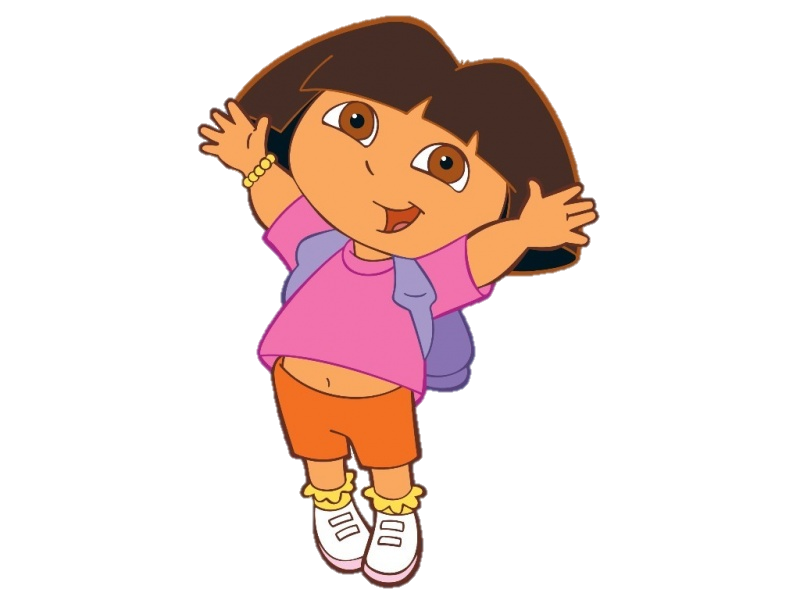 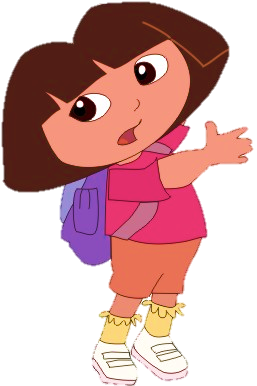 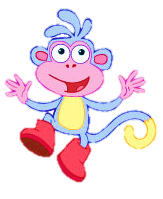 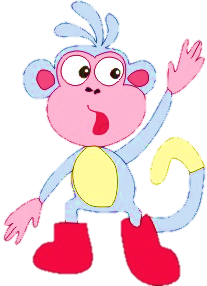 Đó là con…
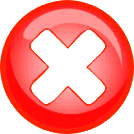 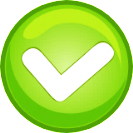 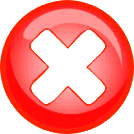 Gà trống
Gà mái
Gà tây
Trong hang động có con gì?
Thoát
Xuất sắc!
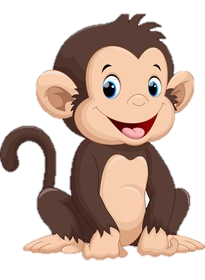 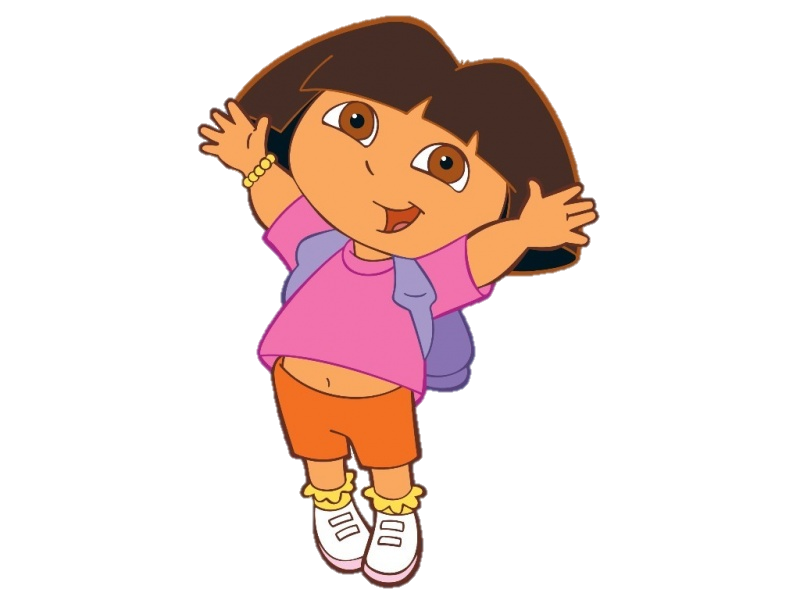 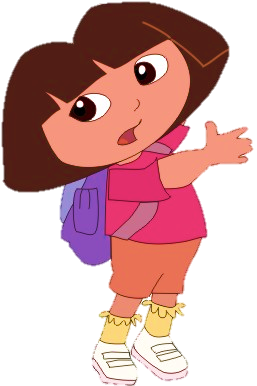 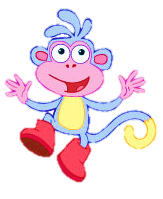 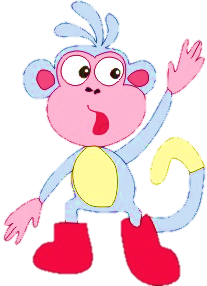 Đó là con…
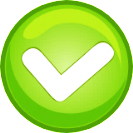 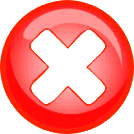 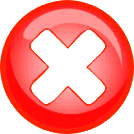 Con lừa
Con hổ
Con khỉ